OPCIÓN 2
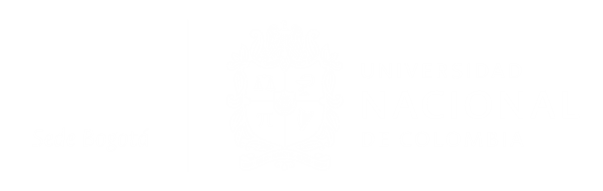 Dependencia
Facultad
Sede
Sección, Facultad, Oficina, Departamento…
Dirección:
Carrera 65 Nro. 59A – 110 Bloque xx – Oficina xxx 
Medellín, Colombia
(+57 4) 430 90 00 ext. xxxxxxxx
xxxxxxxxxxxxxxxxxxxx@unal.edu.co
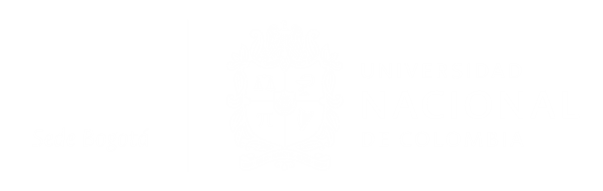 Dependencia
Facultad
Sede